Ш_стое марта
Классная работа
Шестое марта
Классная работа
Шестое марта
Классная работа
Газета, вокзал, арбуз, горизонт, метро, лопата.
Шестое марта
Классная работа
Газета, вокзал, арбуз, горизонт, метро, лопата.
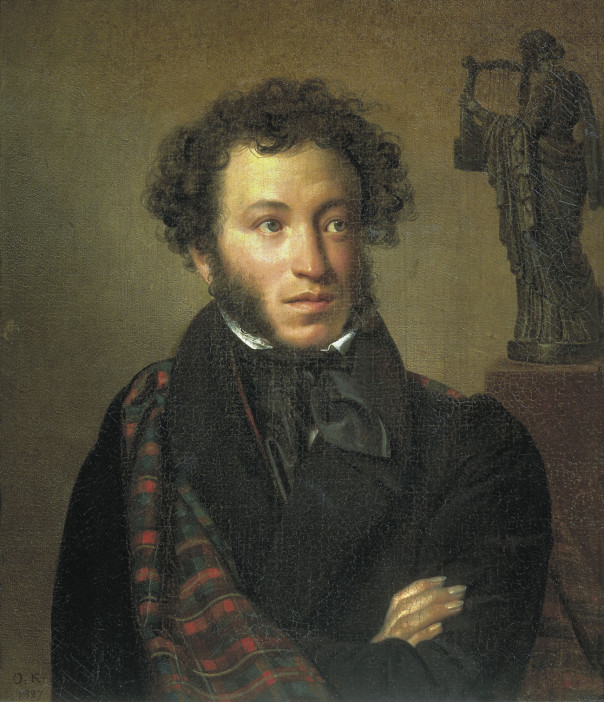 А.С.Пушкин 
«Сказка о царе Салтане»
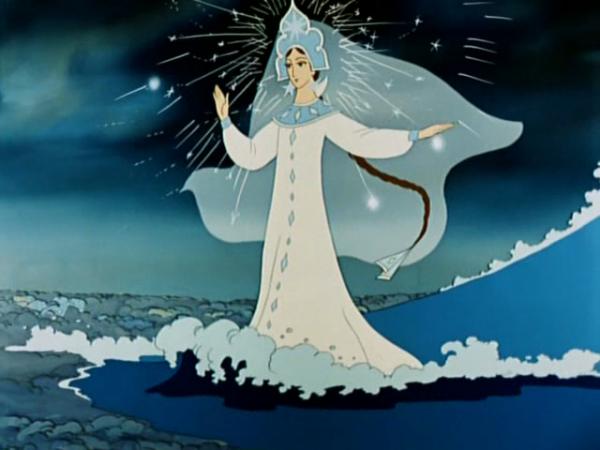 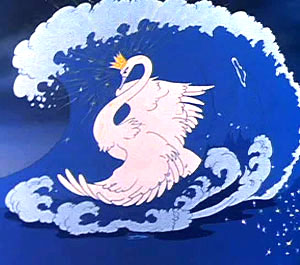 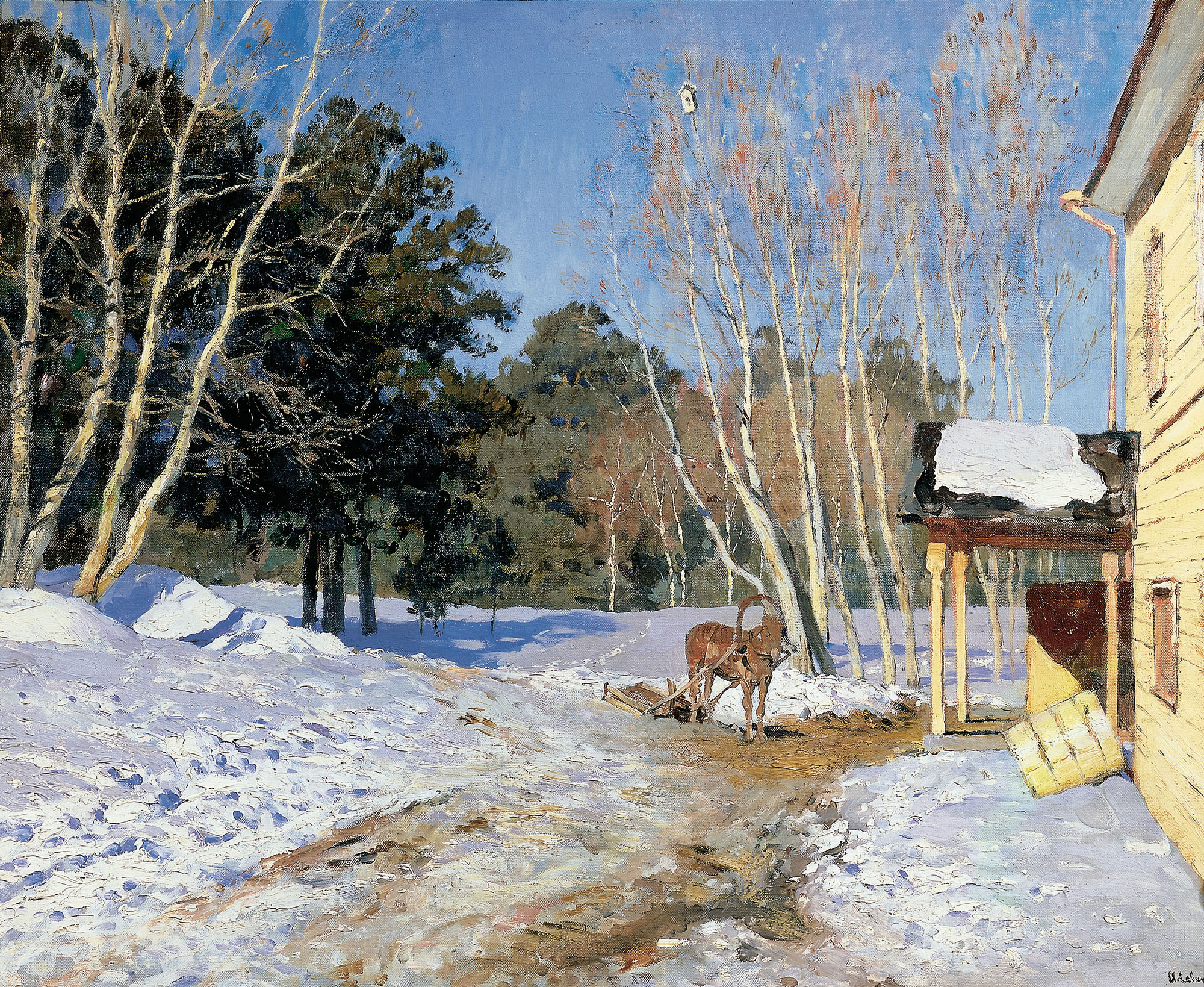 Исаак Левитан «Март»
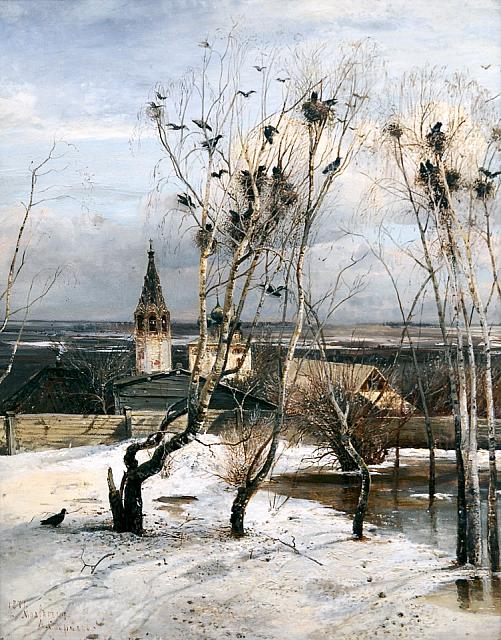 Алексей Саврасов «Грачи прилетели»
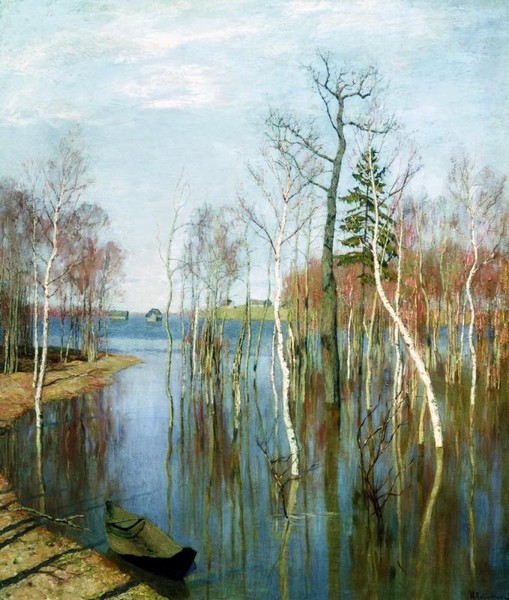 Исаак Левитан «Весна. Большая вода»
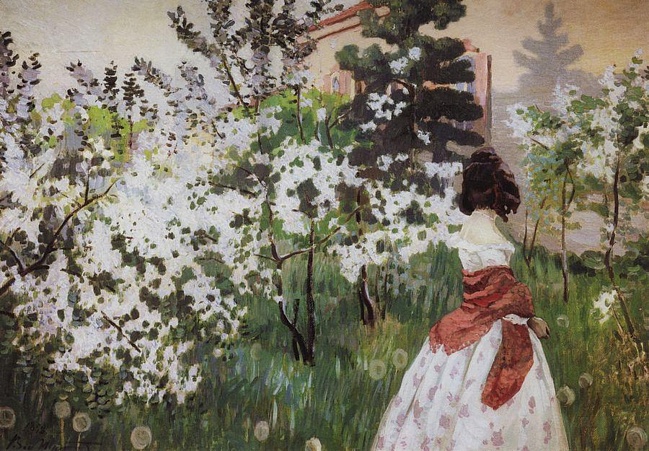 Виктор Борисов-Мусатов «Весна»
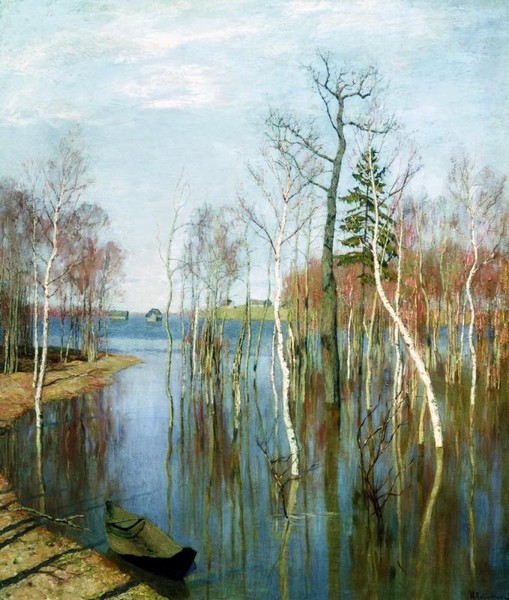 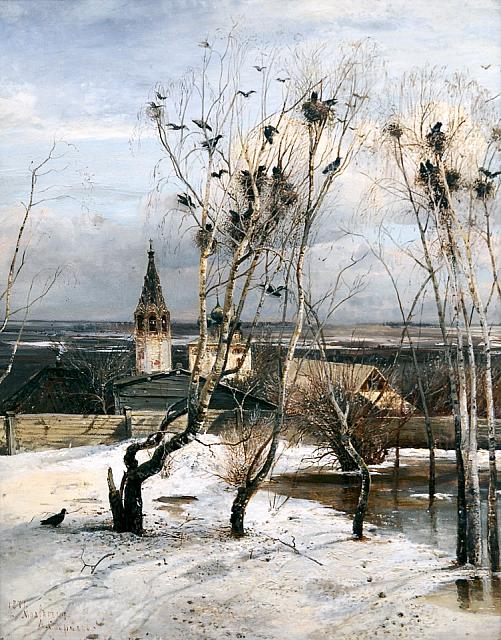 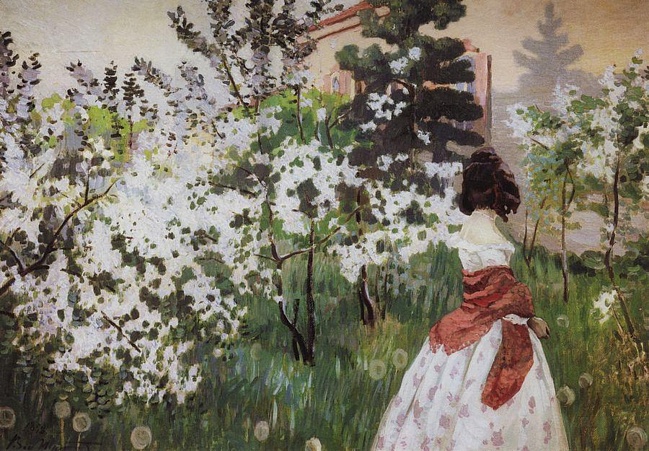 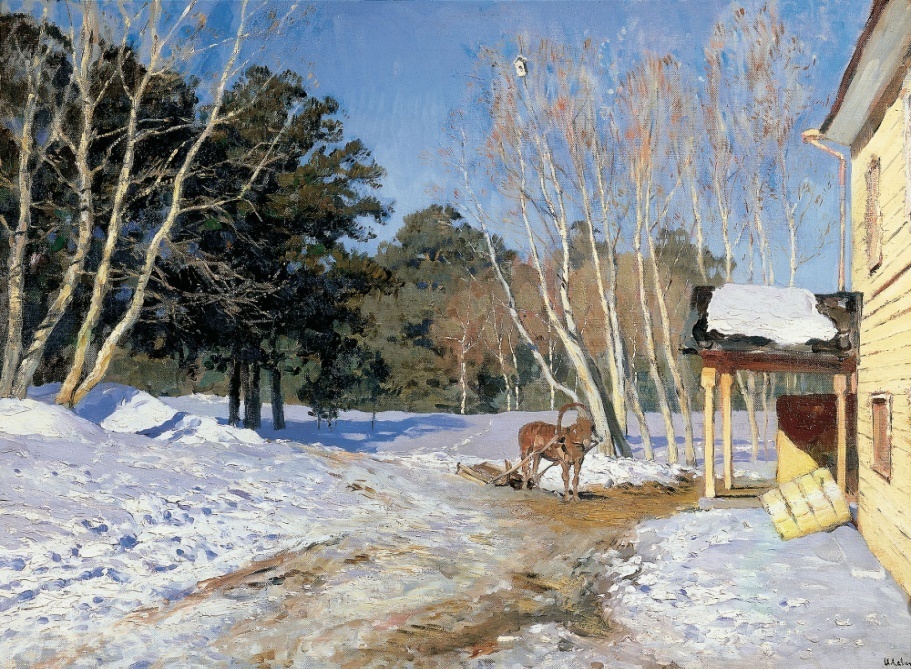 Алексей Саврасов «Грачи прилетели»
Виктор Борисов-Мусатов «Весна»
Исаак Левитан «Март»
Исаак Левитан «Весна. Большая вода»
Мал_чик (на) б_регу звонк___ руч_я (за) пуска_т к_рабл_к.
День прибавляется. Ярче светит солнце. Оно скоро растопит снег. Вскроется река. Прилетает первый вестник весны – грач. 
Я люблю это время года и жду его. Ты идёшь  по полю, с радостью слышишь песни ручейков, любуешься ярким синим небом.
Я люблю это время года и жду его. Ты идёшь  по полю, с радостью слышишь песни ручейков, любуешься ярким синим небом.
Игра_шь,
любу_тесь,
выго_шь,
посмотр_м,
раду_т,
оберега_те,
почист_м.
е, е, и, и, е, е, и
Составь синквейн на тему «Весна»
весна
2 имени прилагательных
3 глагола
1 фраза
1 слово-ассоциация
Я знаю…
Я умею…
Мне понравилось…